Русский язык и чтение 2 класс
Тема: М.Пришвин «Утята и ребята»
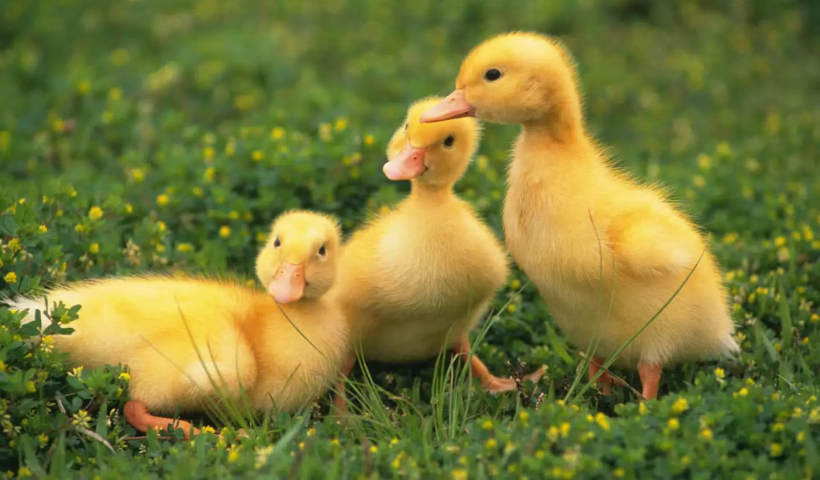 Подготовила:
 учитель  начальных классов СОШ 11 Фролова О.В.
Цель урока:
Познакомить учащихся 
с произведением М.М.Пришвина
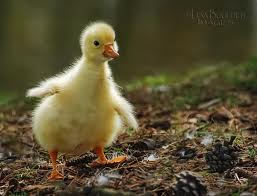 Задачи:
воспитывающие -  бережное отношение 
к природе;
развивающие -  речь, учить и развивать  
выразительность
 чтения, внимание к слову;
образовательные – познакомить с 
произведением 
М.М. Пришвина.
Михаил Михайлович Пришвин
М. Пришвин родился в Орловской губернии близ города Ельца. Жилось его семье трудно, так как мать осталась одна с пятью детьми. В Германии закончил университет и стал агрономом. Он собирался заняться  наукой, но стал писателем. Он стал писать о природе.
Книги    М.Пришвина
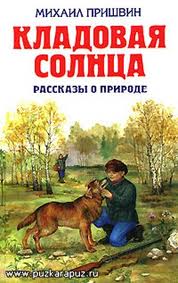 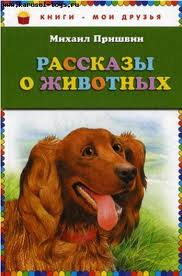 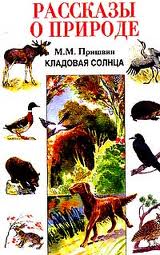 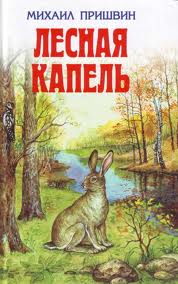 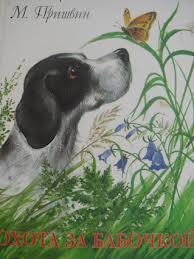 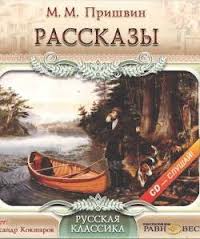 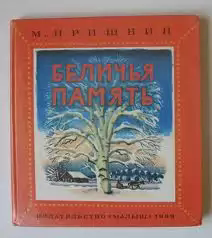 ,
Ребус
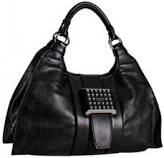 М=Т
УТКА
Чирок-свистунок
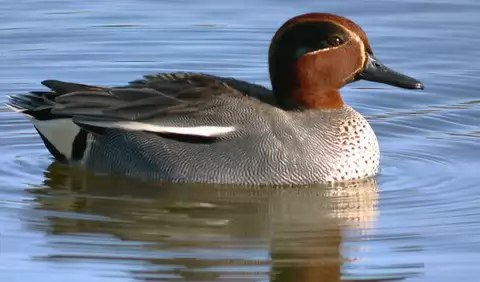 Словарная работа
В ОБХОД ДЕРЕВНИ
ВЕРСТА
ВОДА СПАЛА
КУЗНИЦА
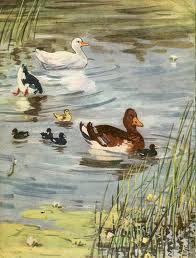 ЗАШВЫРЯЛИ
ПАРОВОЕ ПОЛЕ
МЕСТА ОТКРЫТЫЕ ДЛЯ ГЛАЗ ЧЕЛОВЕКА
План рассказа
1. Путь к озеру.
2. Ребята и утята.
3. До свидания, утята!
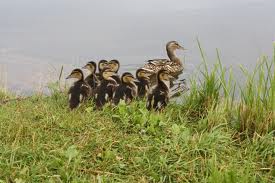 Работа  с  рисунком
1. Встреча с ребятами.

2. Прощание с утятами.

3. Дорога к озеру.
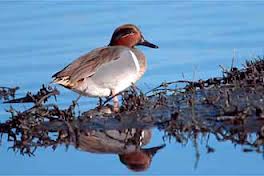 БУДЬ ПРИРОДЕ ДРУГОМ!
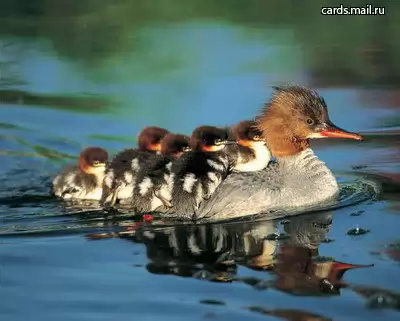 Спасибо за внимание!